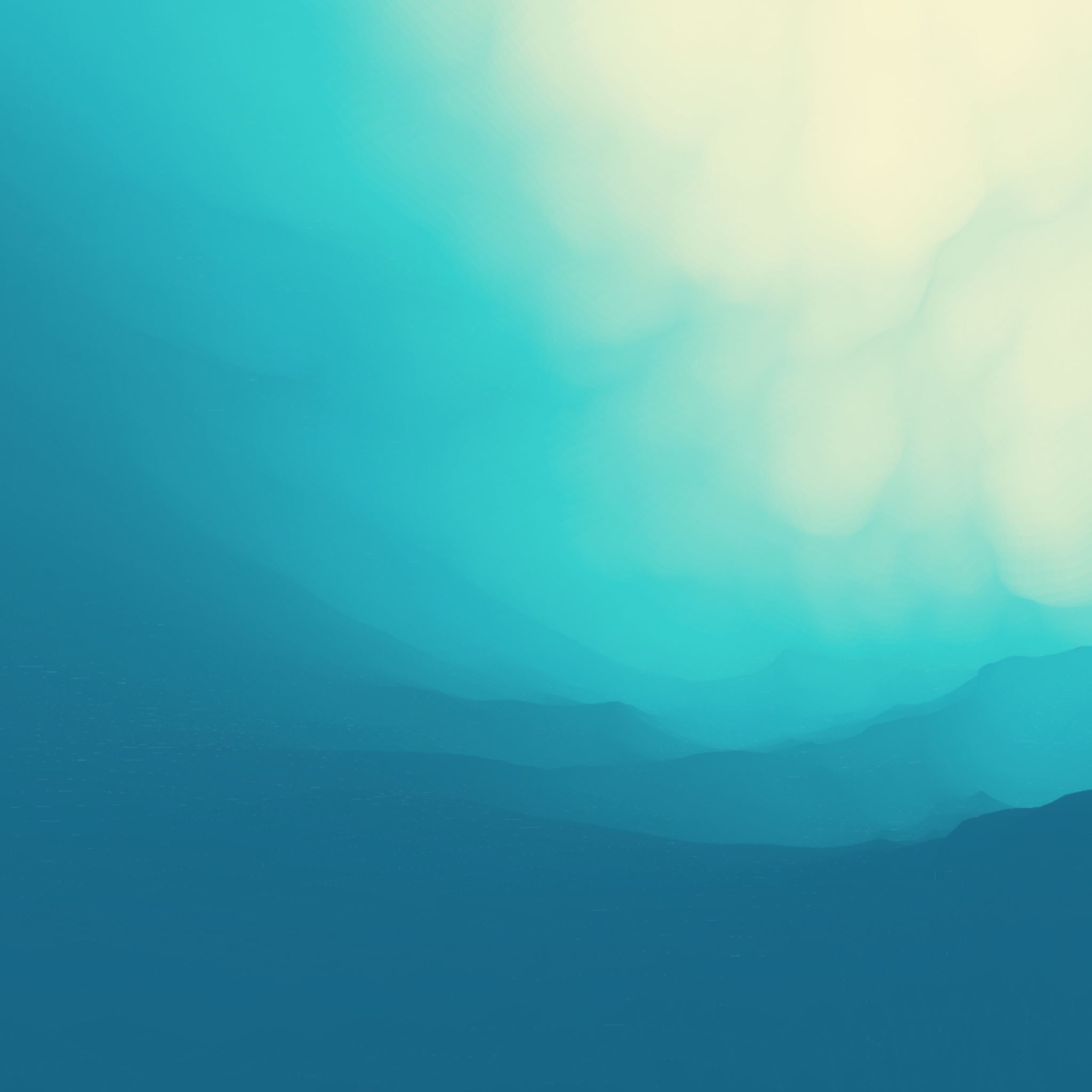 Hold to god’s unchanging hand
Song 463
We live in a changing world
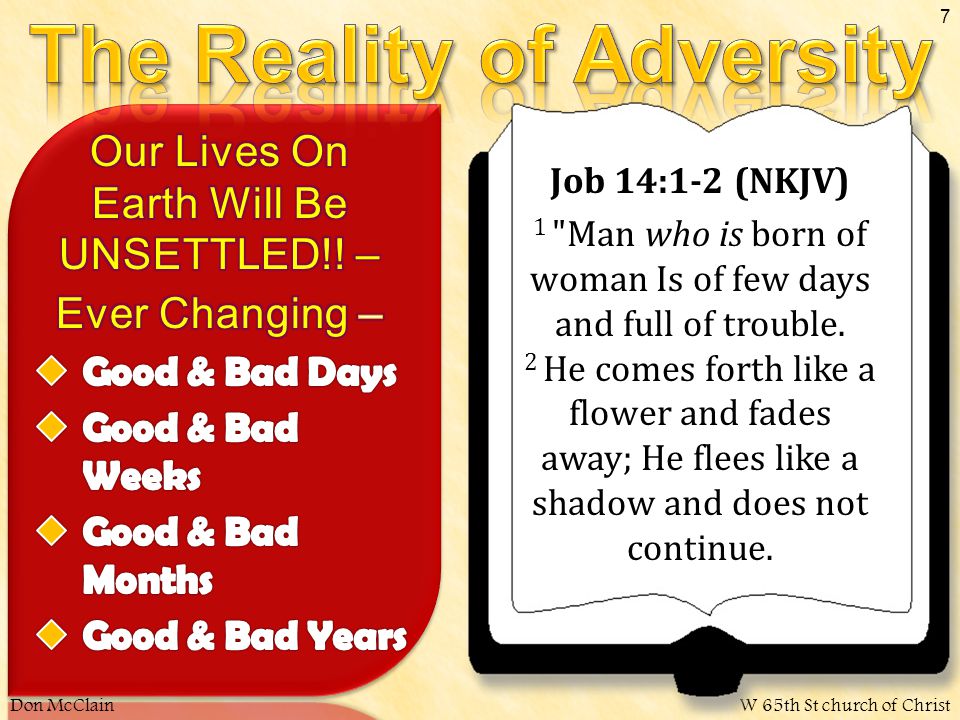 Time is filled with swift transition
We live in a changing world
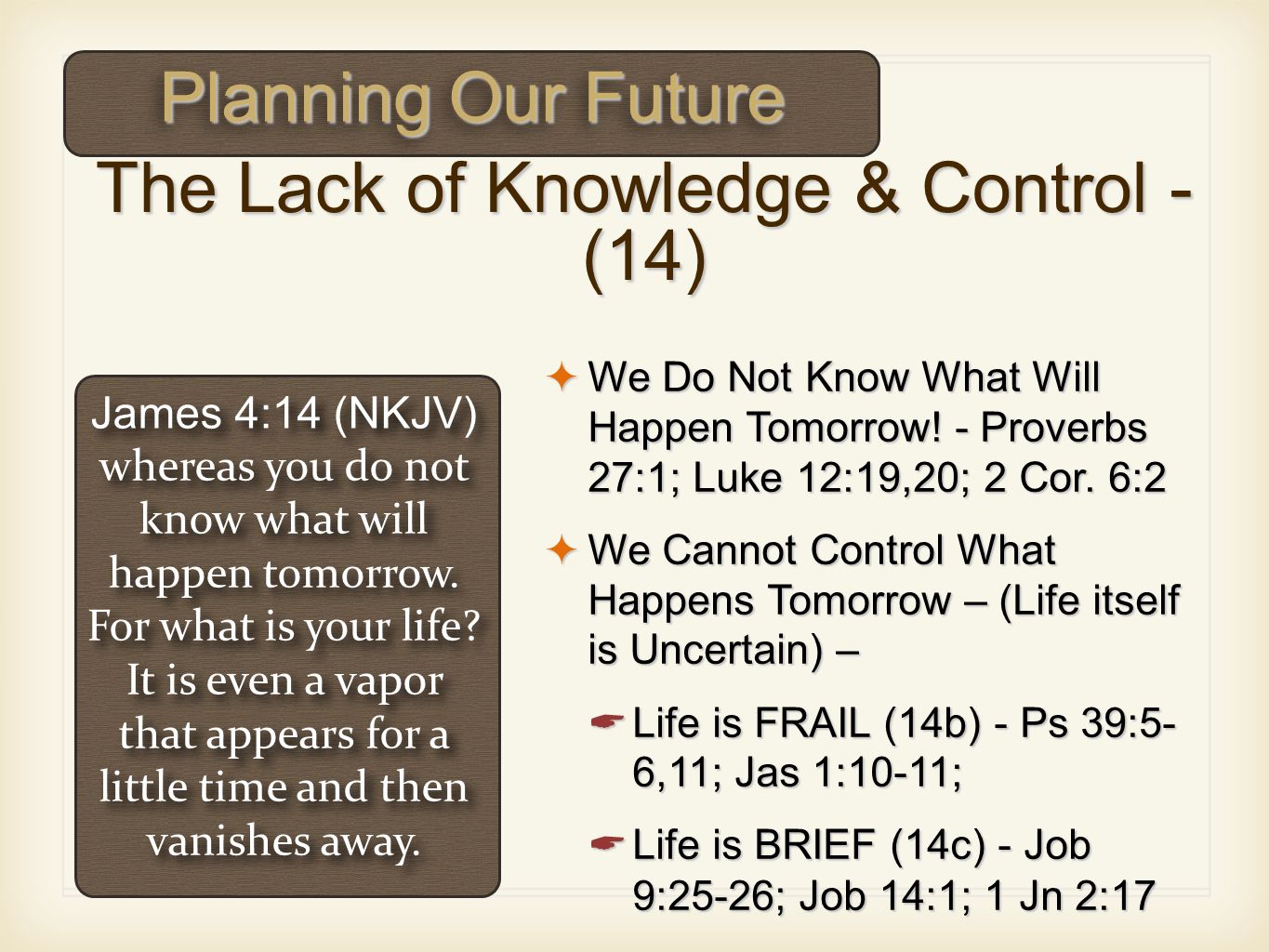 Time is filled with swift transition
We live in a changing world
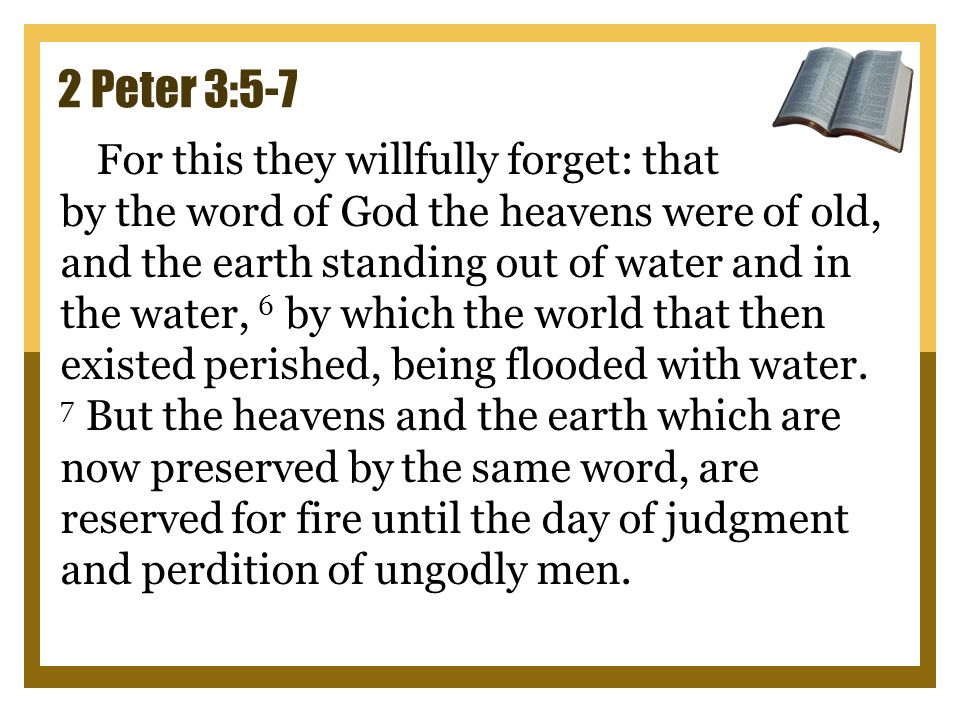 Naught of earth unmoved shall stand
We live in a changing world
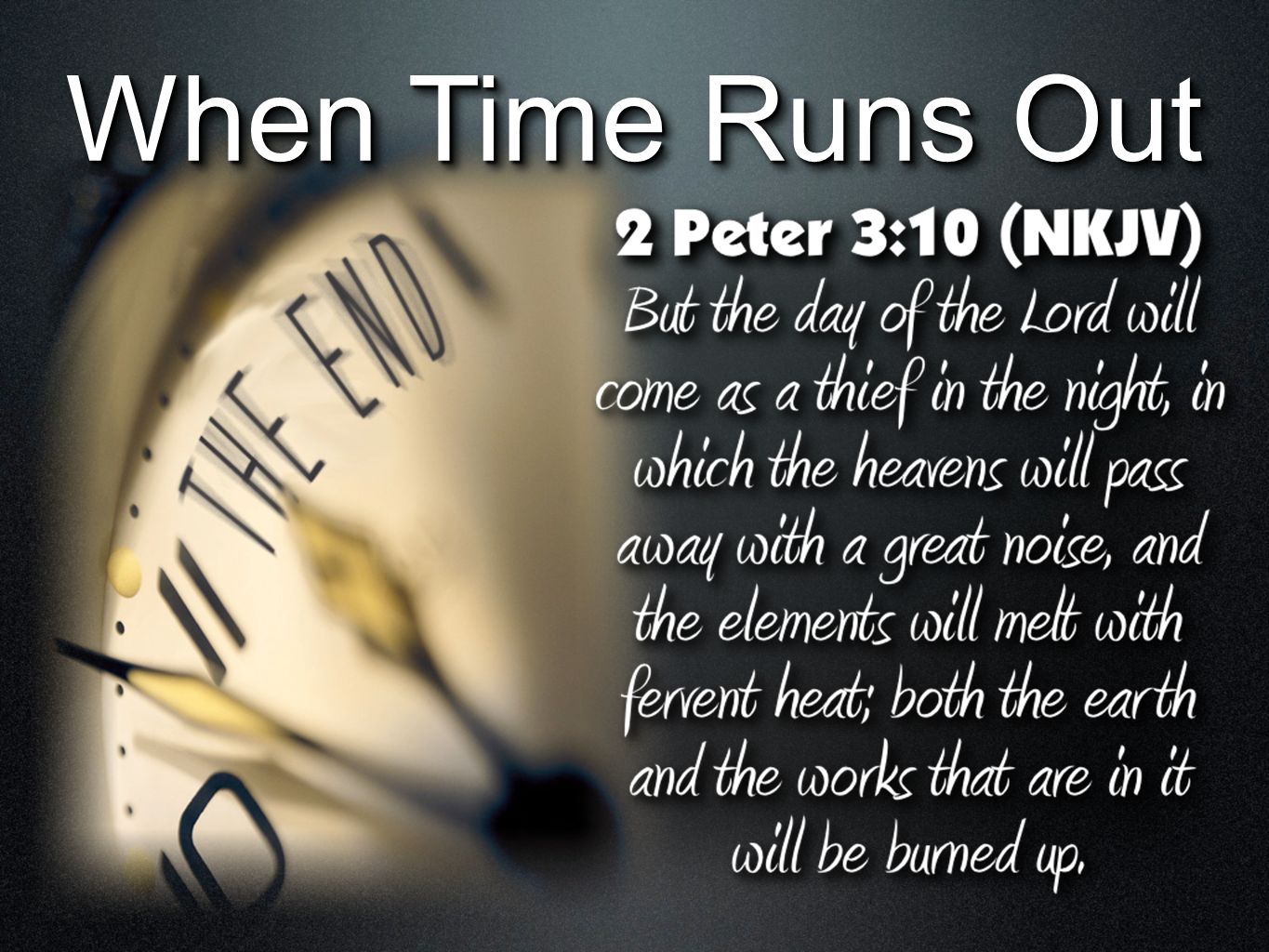 Naught of earth unmoved shall stand
We live in a changing world
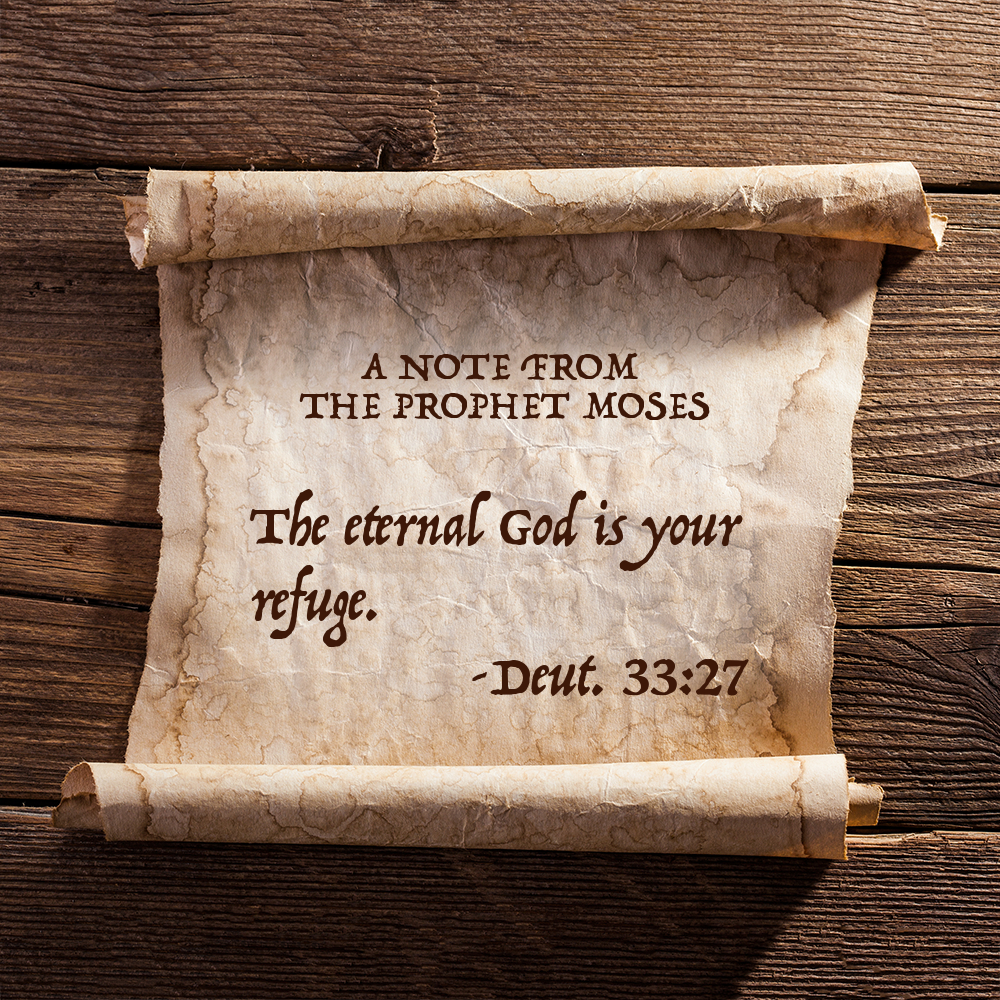 Build your hopes on things eternal
We live in a changing world
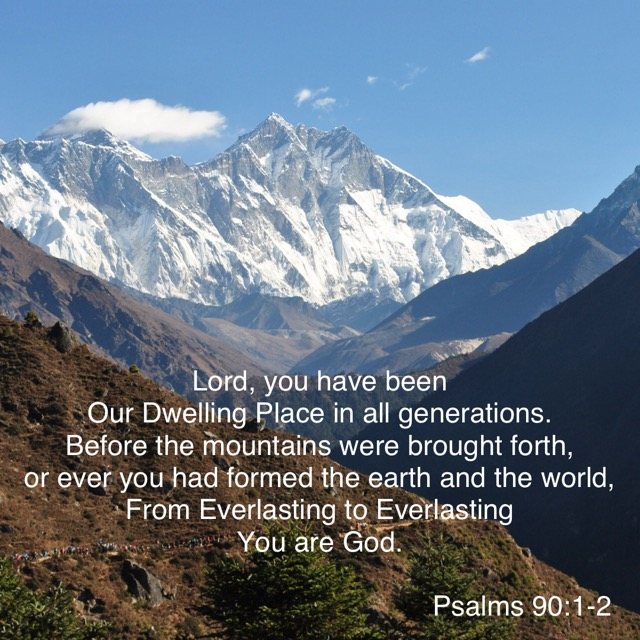 Build your hopes on things eternal
We live in a changing world
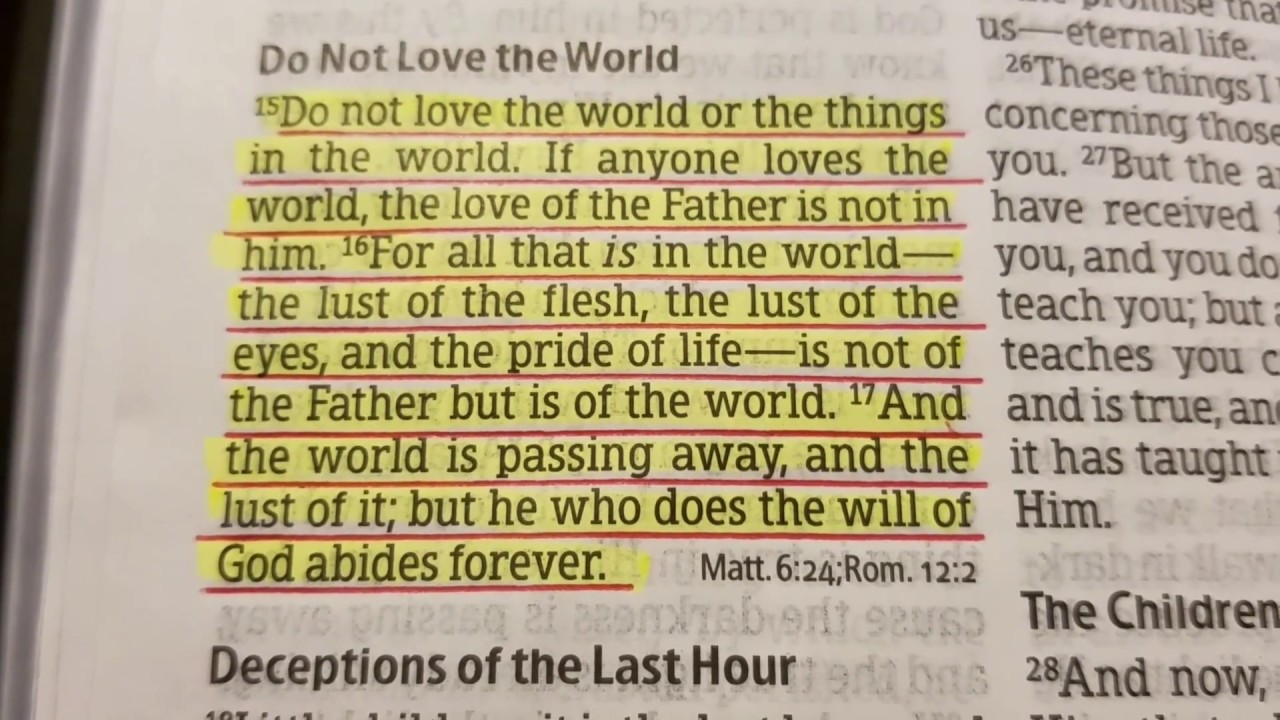 Build your hopes on things eternal
We live in a changing world
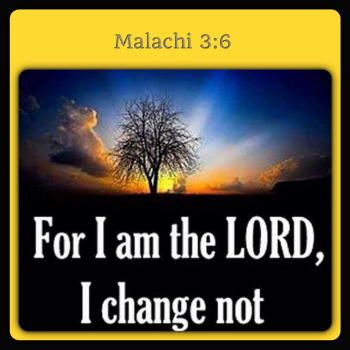 Hold to God’s unchanging hand
We live in a changing world
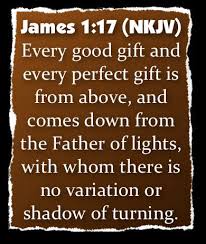 Hold to God’s unchanging hand
Know where to place your trust
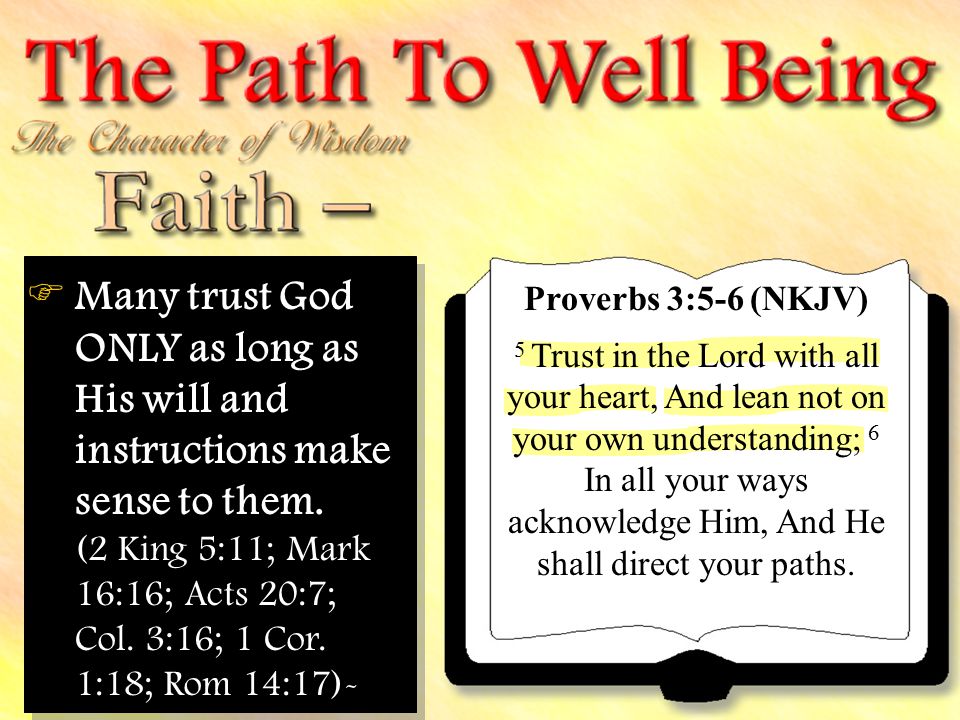 Trust in Him who will not leave you, whatsoever years may bring
Know where to place your trust
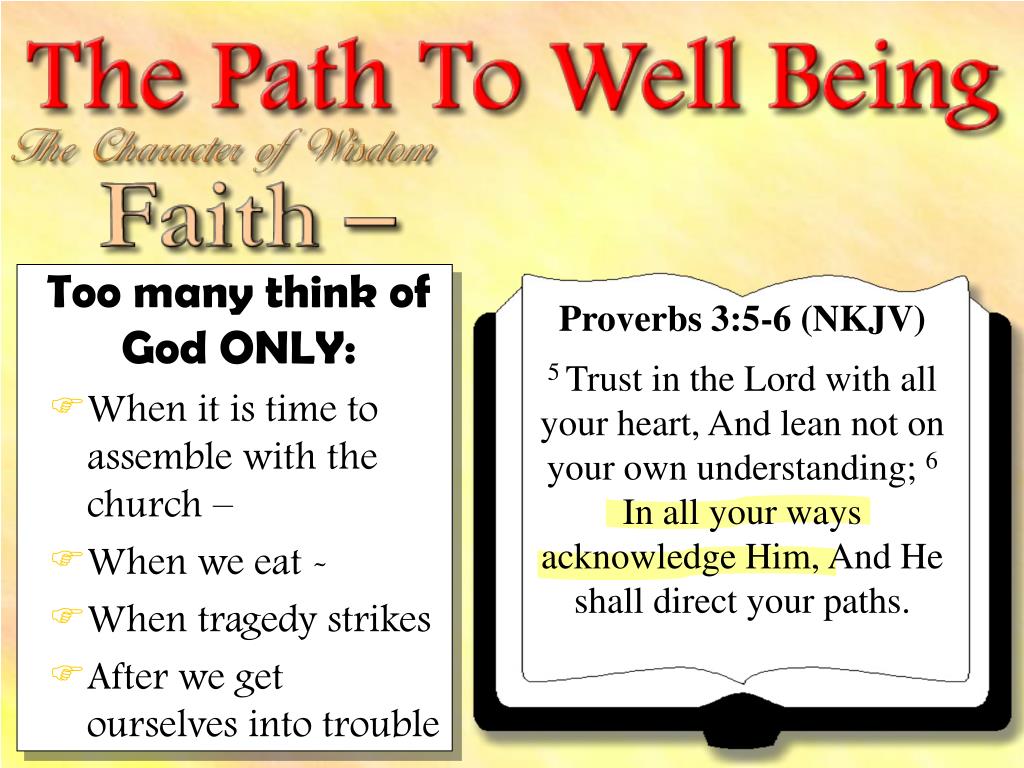 Trust in Him who will not leave you, whatsoever years may bring
Know where to place your trust
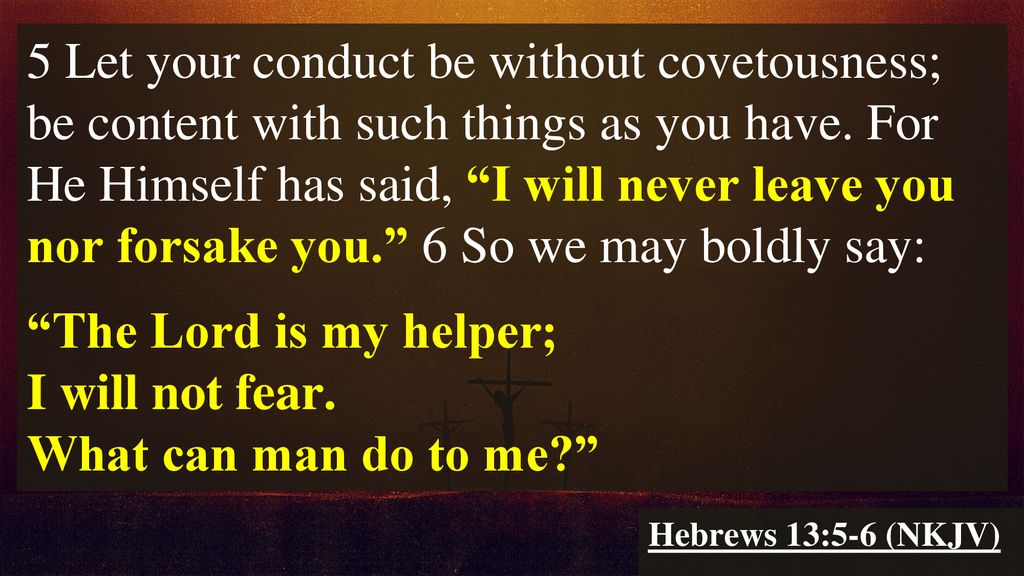 Trust in Him who will not leave you, whatsoever years may bring
Know where to place your trust
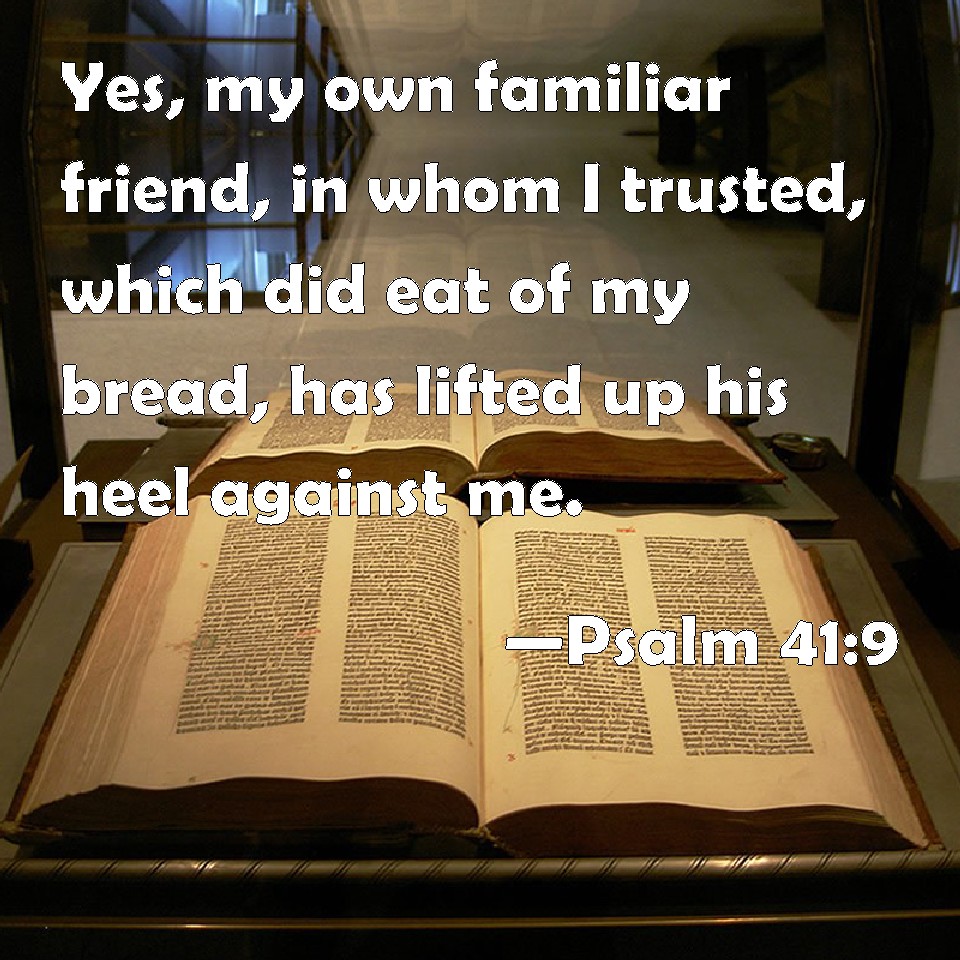 If  by earthly friends forsaken, still more closely to Him cling
Know where to place your trust
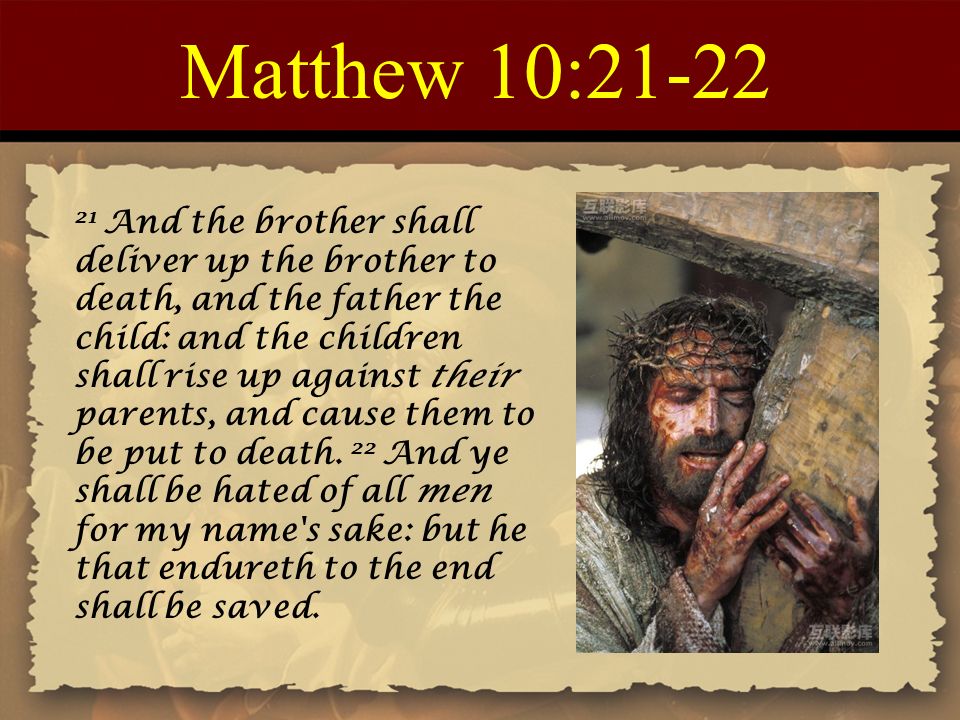 If  by earthly friends forsaken, still more closely to Him cling
Your hope of Heaven if you remain faithful
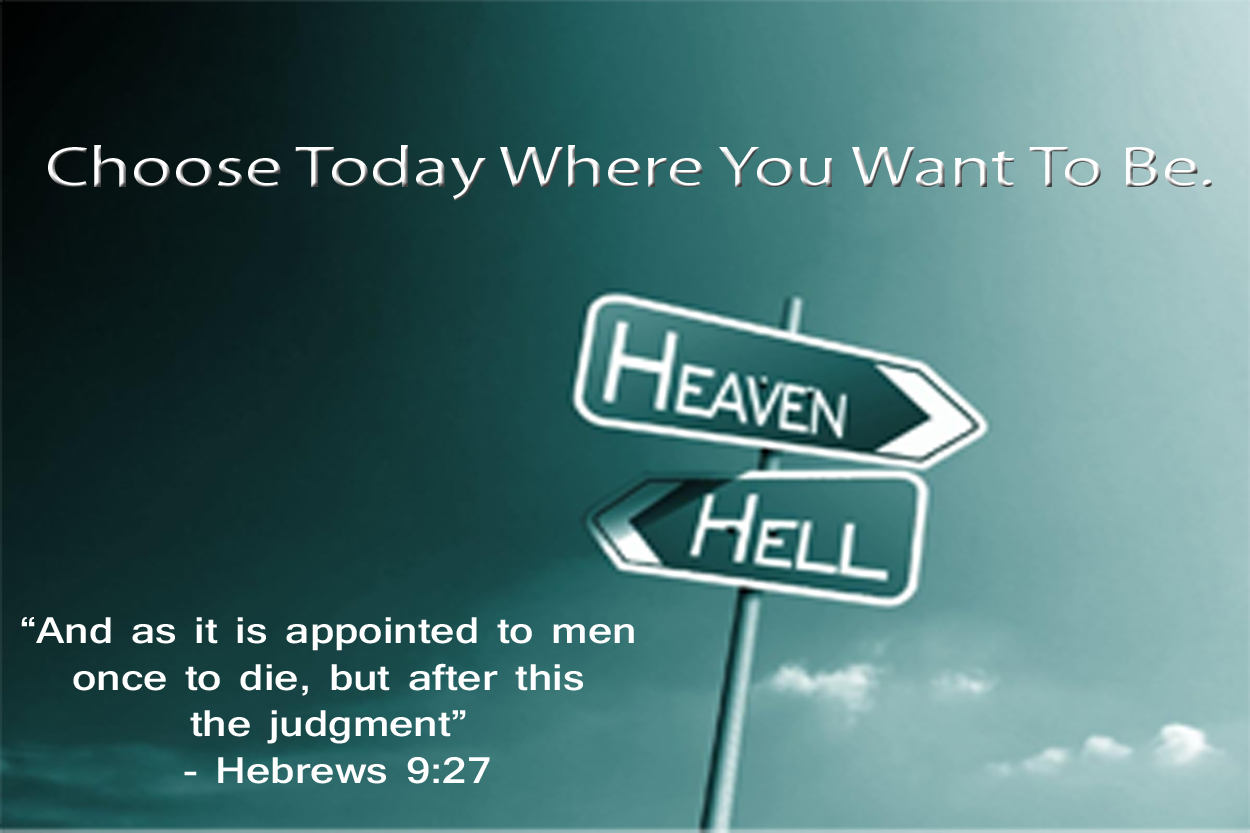 When your journey is completed
Your hope of Heaven if you remain faithful
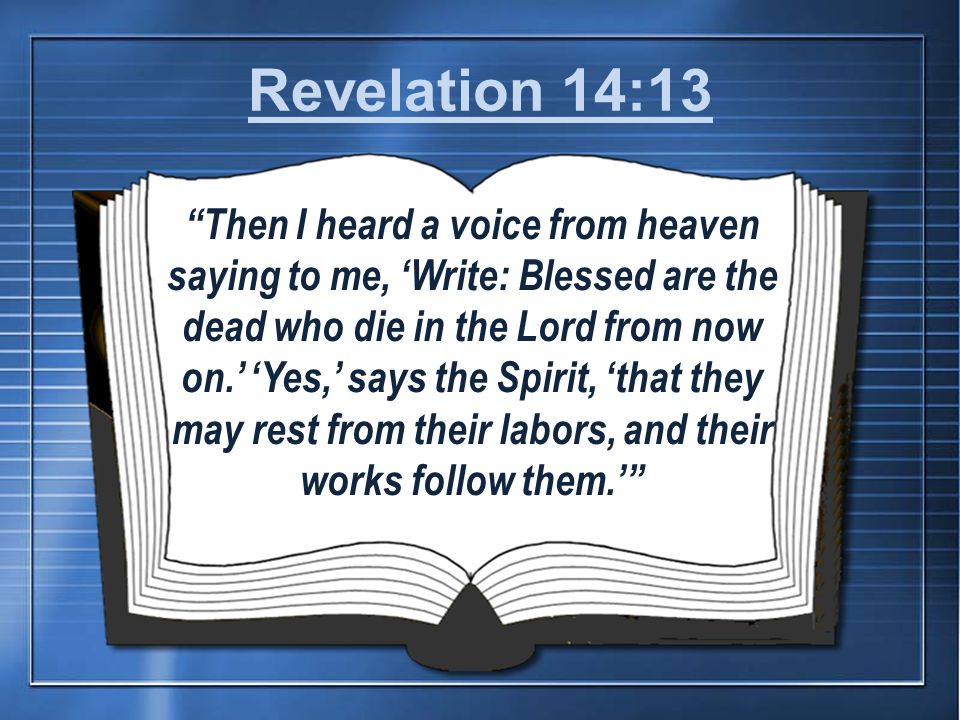 If  to God you have been true
Your hope of Heaven if you remain faithful
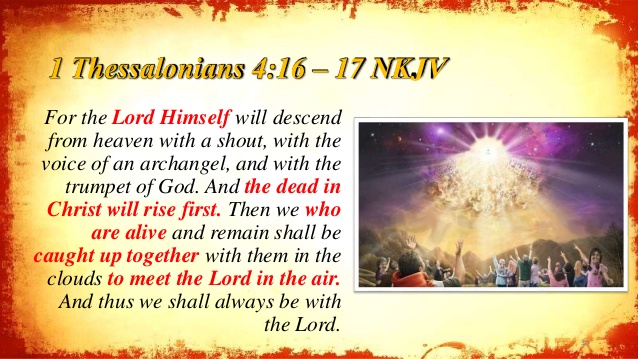 Fair and bright the home in glory your enraptured soul will view
Hold to God’s unchanging hand
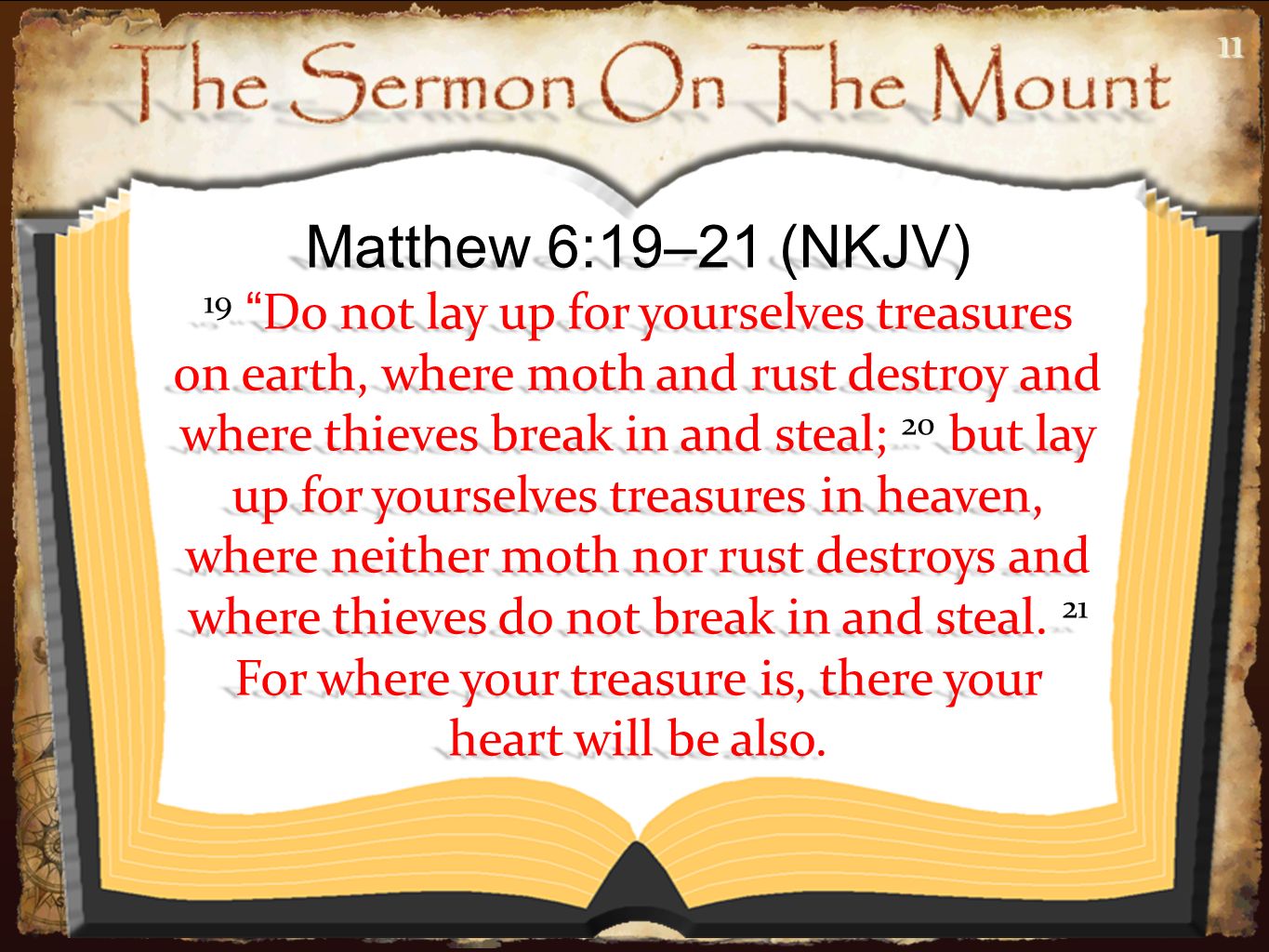 Build your hopes on things eternal…
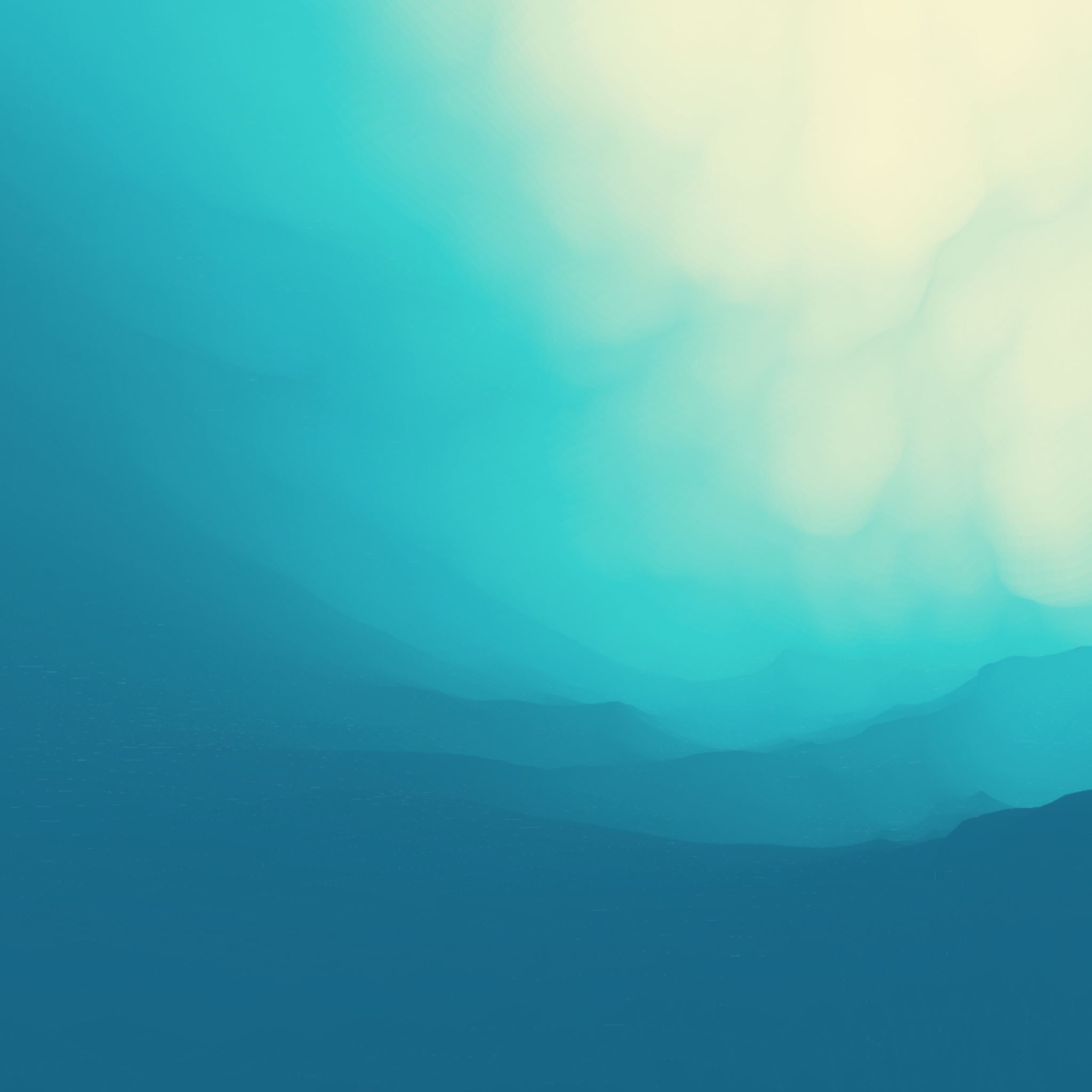 Hold to god’s unchanging hand